“Cloud Computing”Is your INFORMATION secure
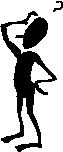 Beaulah Aloysius
CS591 – Fall 2010
Prof: Dr. Chow
Semester Project Presentation
Why Cloud ?
Based on 5 important attributes:
Multi-tenancy ( shared resources)
Massive Scalability
Elasticity
Pay as you go
Self-Provisioning of resources
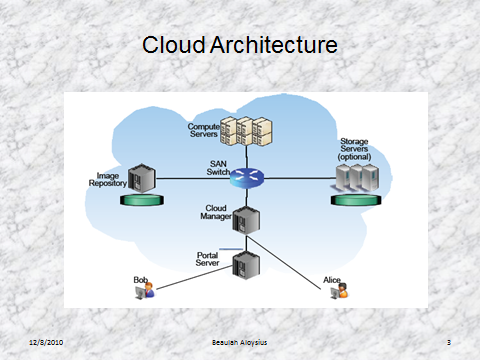 12/8/2010
Beaulah Aloysius
2
SPI Model
12/8/2010
Beaulah Aloysius
3
Cloud Launches
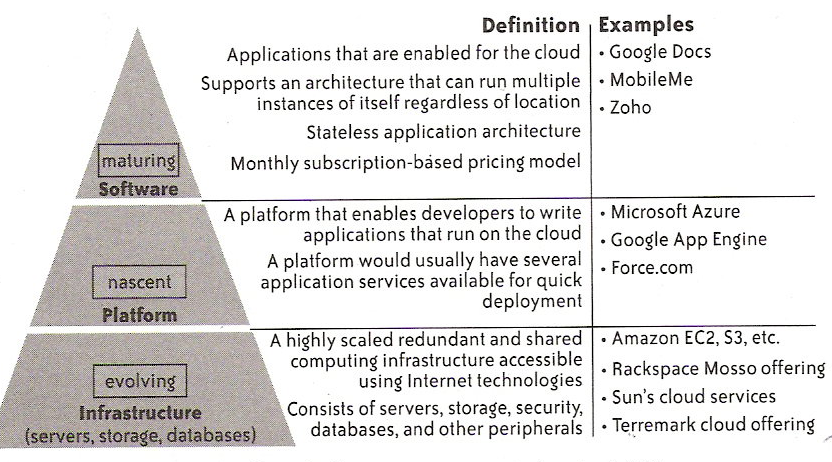 12/8/2010
Beaulah Aloysius
4
Security
Infrastructure Security 
   Network Level
   Host Level
   Application Level 
Data Security 
Data-in-Transit
Data-at-Rest
Data lineage
Data Provenance
Data Remanence
12/8/2010
Beaulah Aloysius
5
Threats
Abuse and Nefarious Use of Cloud Computing
     Ex: Anyone with valid credit card
2. Insecure Interfaces and APIs
      Ex: Reusable Tokens, improper authorization
3. Malicious Insider
4. Shared Technology Issues
     Ex: No Isolation
5. Data Loss or Leakage
     Ex: Insufficient authentication
12/8/2010
Beaulah Aloysius
6
Exploring Information Leakage in Third-Party Compute Clouds – M.I.T Test Bed
Determine where in the cloud infrastructure an instance is located
Easily determine if two instances are co-resident on the same physical machine
 Attacker launch instances that will be co-resident with other user’s instances 
 Attacker exploit cross-VM information leakage once co-resident
Amazon : EC2
2-regions
3-availability Zones
5 instance type:
m1.small
c1.medium
m1.large
m1.xlarge
c1.xlarge
12/8/2010
Beaulah Aloysius
7
-more
Network probing ( nmap, hping, wget) – both to identify public services hosted on EC2 and to provide evidence of co-residence.
EC2 map – Cloud cartography (internal Ip address are statically associated to avail zone and instance type )
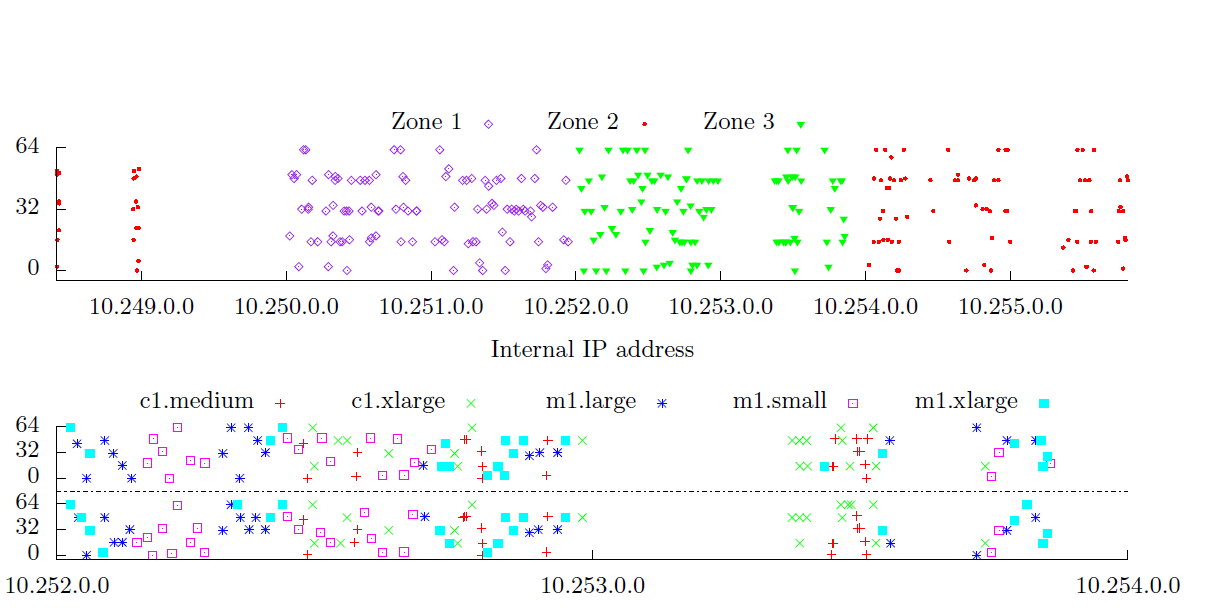 12/8/2010
Beaulah Aloysius
8
Co- residence check
Namely, instances are likely co-resident if they have
(1) matching Dom0 IP address,
(2) small packet round-trip times, or
(3) numerically close internal IP addresses
EC2:
No 2 instance of same account running simultaneously( so n instance run in n separate machines)
no more than 8 instance could be co-resident ( small ) 
Placement Locality:
Sequential – Instance running sequentially are assigned to same physical machine
Parallel – 2 diff instance run at the same time, assigned to same physical machine
VM-Leakage:
Not just the data cache but any physical machine resources - network access, CPU branch predictors and instruction cache ,DRAM memory bus, CPU pipelines, scheduling of CPU cores and time slices, disk access ,etc
12/8/2010
Beaulah Aloysius
9
VM-Leakage
VM-Leakage:
Not just the data cache but any physical machine resources - network access, CPU branch predictors and instruction cache ,DRAM memory bus, CPU pipelines, scheduling of CPU cores and time slices, disk access ,etc 

Methods:
Measuring cache utilization : Prime+Probe technique
Estimate the traffic rates
Key stroke attack – timing when typing the password and recover it
12/8/2010
Beaulah Aloysius
10
Incidents
Example:
WWW.Dropbox.com
Security Issue:
Open door for vulnerability
Proposed
Filters on publisher and user Virtual Image
Isolated VM watcher along with VMM
12/8/2010
Beaulah Aloysius
11
Incidents
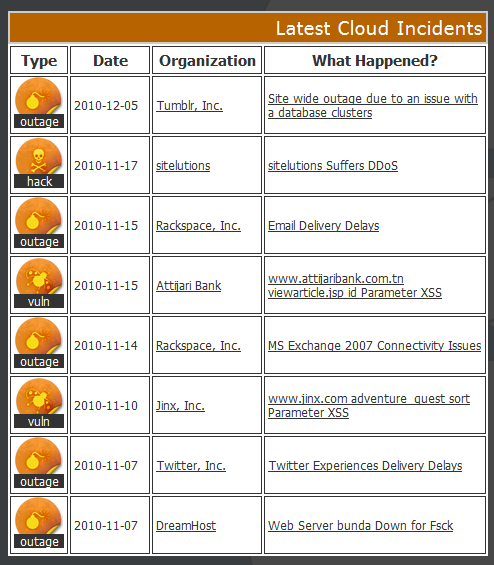 12/8/2010
Beaulah Aloysius
12
IBM - Proposed
12/8/2010
Beaulah Aloysius
13
VM Watcher
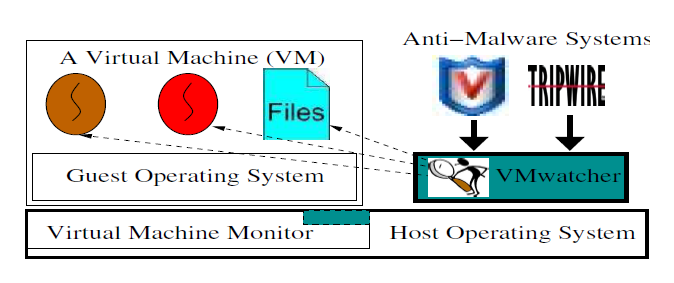 12/8/2010
Beaulah Aloysius
14
Suggested Reading
Hey, You, Get Off of My Cloud: Exploring Information Leakage in Third-Party Compute Clouds, CCS’2009.

http://cseweb.ucsd.edu/~hovav/dist/cloudsec.pdf
12/8/2010
Beaulah Aloysius
15